www.elsa-support.co.uk
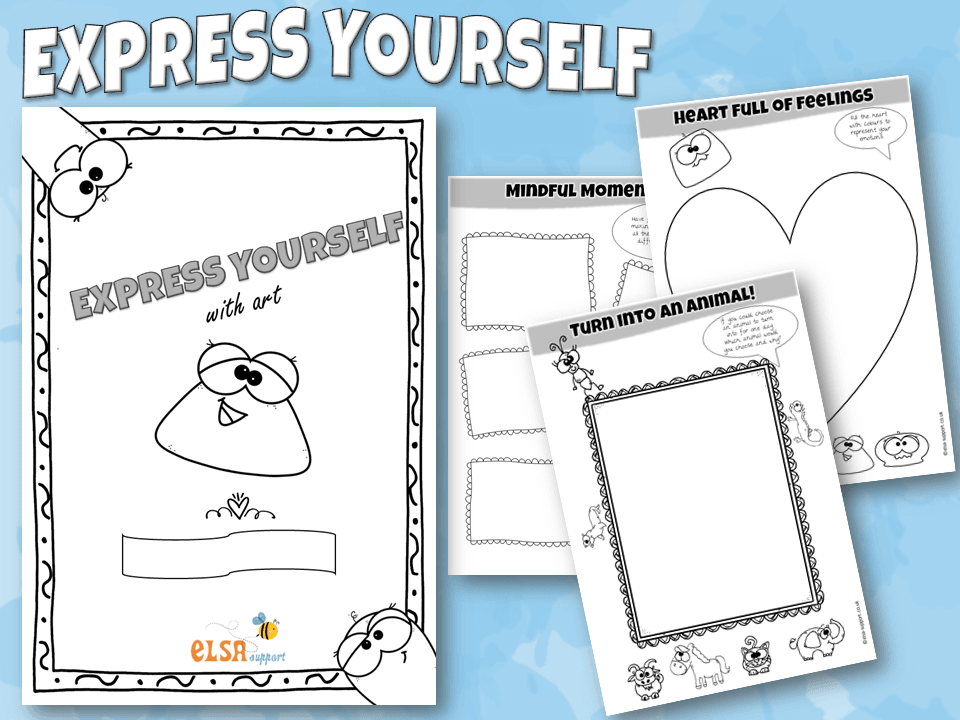 5
2
3
6
1
4
8
9
11
12
7
10
14
15
17
18
13
16
20
21
23
24
19
22
26
27
25
28